Kritike Kolbergove teorije moralnog razvoja
Rest, Giligen i Turijel
Najčešće kritike Kobergove teorije
Prenaglašavanje koncepta pravde
Moralni razvoj kakav treba da bude spram onoga kakav jeste
Pocenjivanje konvencija
Precenjivanje uloge rezonovanja - zanemarivanje emocija, ličlnosti, navika i predviđanja posledica u morlanom delovanju
Zanemarivanje konteksta i specifičnosti dileme
Metodološke zamerke
Nedostatak dokaza o postojanju dva najviša stadijuma
Pitanje za diskusiju
Koje kritike Džejms Rest postavlja Kolbergu?
Džejms Rest: kritike Kolberga
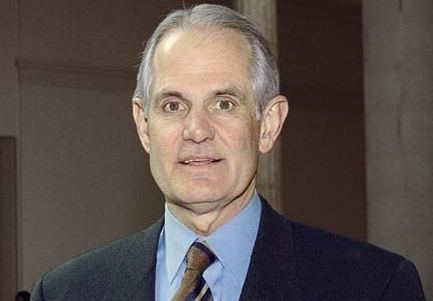 Anomalije u redoseldu stadijuma
Nedakvatno ocenjivanje odgovora
Neadekvatan tranformacioni model smenjvanja stadijuma (Aditivni model)
Moralno ponašanje nije isključivo posledica rasuđivanja šta je ispravno i koncepta odgovornosti (Model 4 komponente: 4 procesa utiču na moralno ponašanje)
Zadržao Kolbergovu petpostavku o postojanju stadijuma i najvećoj adekvatnosti najviših stadijuma
Restov novi isntrument:          TEST DEFINISANJA SPORNIH PITANJA
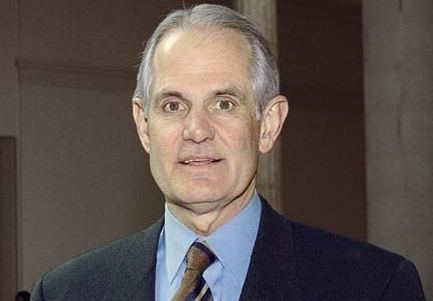 Lakše zadavavanje i objektivno ocenjivanje
6 moralnih dilema
Traži se prepoznavanje, razumevanje, preferencija jednog od 12 iskaza za svaku dilemu
Ispitanici na 5-stepenoj skali rangiraju “važnost problema” za izbor načina njegovog rešavanja

Veoma često korišćen + dobre metrijske karakteristike
Lakše otkriva više stadijume
Restov ADITIVNI MODEL STADIJUMA
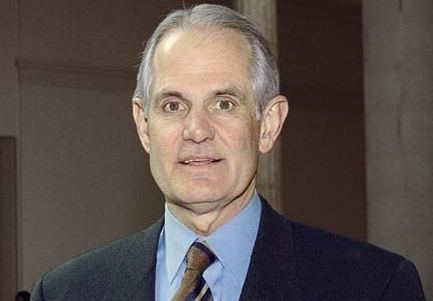 Pored kvalitativnog opisa stadijuma neophodni kvanitativni pokazatelji o tome u kojoj meri je svaki stadijum prisutan u određenom razvojnom trenutku
Kolberg nije u pravu kada tvrdi da je osoba 50% na jednom stadijumu, a drugih 50% na dva susdena stadijuma
Utvrditi u kom stepenu i pod kojim uslovima osoba ispoljava ponašanje koje svrstavamo na odr. stadijum

Viši stadijumi ne zamenjuju niže (nema tranformacije), već se dodaju na nih i sve više se koriste (postepeno od jednostavnijih ka složenijim problemima). Niži se ne gube, koriste se u zavisnosti od složenosti problema, situacije, ličnosti, strogosti ocenjivanja...
Model nije linearan, kao ni rešavanje problema, postoji interakcija komponenata (utiču jedna na drugu)
Restov model moralnog funkcionisanja:4 KOMPONENTE
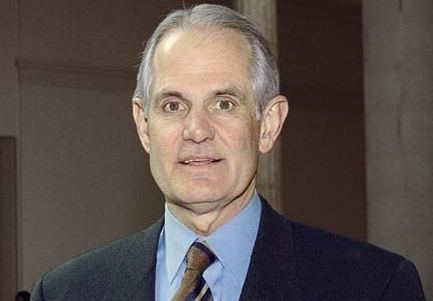 Restov model moralnog funkcionisanja:     4 KOMPONENTE i situacioni faktori
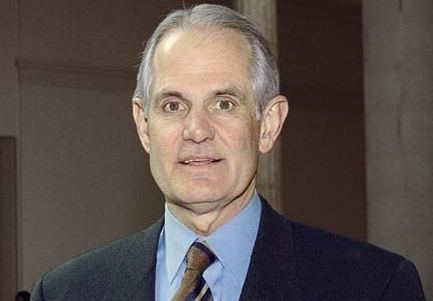 Pitanje za diskusiju
Kako je Kolberg odgvorio na Restove kritike?
Kolbergov odgovor na Restove kritike
Oba modela stadijuma moralnog razvoja su korisna jer se pažnja može usredsrediti na spontane odgovore čime Kolberg procenjuje najviši nivo ispitanikove moralne kompetencije (Transfomacioni model) ili na razumevanje i prefrenciju ponuđenih odgovra kao u Restovom testu (Aditivni model)

Restov test je potvrdio Kolbergove stadijume

Koblergova hijerahija nije tako kruta da podrazumeva poptpunu transformaciju prethodnih stadijuma
Pitanje za diskusiju
Kako Kerol Giligen kritikuje Kolbergovu teoriju?
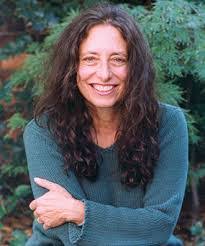 Kerol Giligen: Kritike Kolberga
Fokus na pravdi, zanemareni briga i dobronamernost
Moralnost pravde tipična samo za muškarce i temelji se na reciprocitetu, pravičnosti poštovanju sopstvenih i tuđih prava
Kolbergov prvi uzorak činili samo muškarci, kasnije dominiraju muškarci.
Za žene je tipična moralnost brige i odgvornosti koja se temelji na nenasilju, osećanju povezanosti sa drugima, brizi i dobrobiti za sebe i druge. One rasuđuju o konkretnim specifičnim situacijama. Zato su one u težem položaju na Kolbegovom instrumentu koji meri pravdu kroz hipotetičke situacije. 
Postoje dve kvalitativno različite vrste organizacije morlanog mišljenja: etika pravde i etika brige i odgvornosti
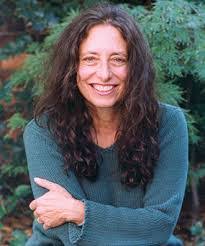 Giligen: 2 vrste morlanosti i razvojaEtika pravde i Etika brige
Stadijumi razvoja moralnosti: Kolberga i Giligen
Pitanje za diskusiju
Kako Kolberg odgovara na kritike Kerol Giligen?
Kolbergov odgovor na kritike Giligen
Značajno isticanje brige i odgvornosti za moralno rasuđivanje
Pravda i briga nisu kvalitativno različite, već su isprepletani. Tako su na postkonvencionalnim nivoima morlanosti integrisani pravda i briga o drugima, posebno na najvišem.
Svakodnevne situacije su možda bolje za test nego hipotetičke.
Ne slaže se da njegov sistem skorovanja favorizuje muškarce jer se polne razlike gube kada se kontrolišu profesija i obrazovanje.
Pitanje za diskusiju
Kako Eliot Turiel kritikuje Kolbergovu teoriju?
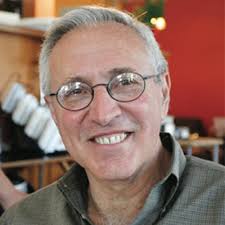 Eliot Turiel: Kritika Kolberga
Neopravdano proširivanje oblasti morala i na oblast konvencija koj se smatraju podklasom morala
 Tok razvoja neopravdano shvaćen kao put od neizdiferenciranosti konevcija i morala, a moral se posmatra kao superiorniji.

Moral i konvencije su dva posebna sistema koja postoje istovremeno i nastaju iz razlilčitih interakcija sa sredinom i imaju različite razvojne puteve.
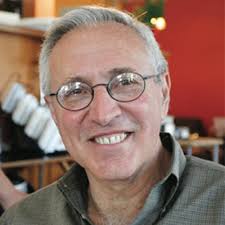 Turiel: Razlika moralnih načela i društvenih konvencija
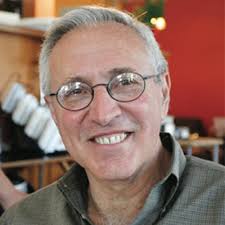 Turiel: Stadijumi razvoja konvencija
Afirmacija i negacija društvenih konvencija: stadijumi 1,3,5 i 7 izgradnja sistema mišljenja, a 2, 4 i 6 kritika prethodnog nivoa koja dovodi do izgradnje sledećeg.
Svi prolaze istim redolsedom, ali različitom brzinom kroz stadijume
Pitanje za diskusiju
Kako Kolberg odgovara na kritike Eliot Turijela?
Kolbergov odgovor na kritike Turiela
Značajno saznanje da mala deca razlikuju konvencije i moral.
Fokusiranje na moral, ne znači da deca ne raspoznaju oblast konvencija.
Moral nije apstraktan i nezavisan od društvene stvarnosti.
Moral i konvencije su u složenom međusobnom odnosu te se postavlja pitanje da li je opravdano njihovo razdvajanje. (Kršenje društvenih konvencija nekada ima moralne implikacije, kršenje moralnih načela ne mora imati moralnu implikaciju ako je u skladu sa nekom društvenom konvencijom).